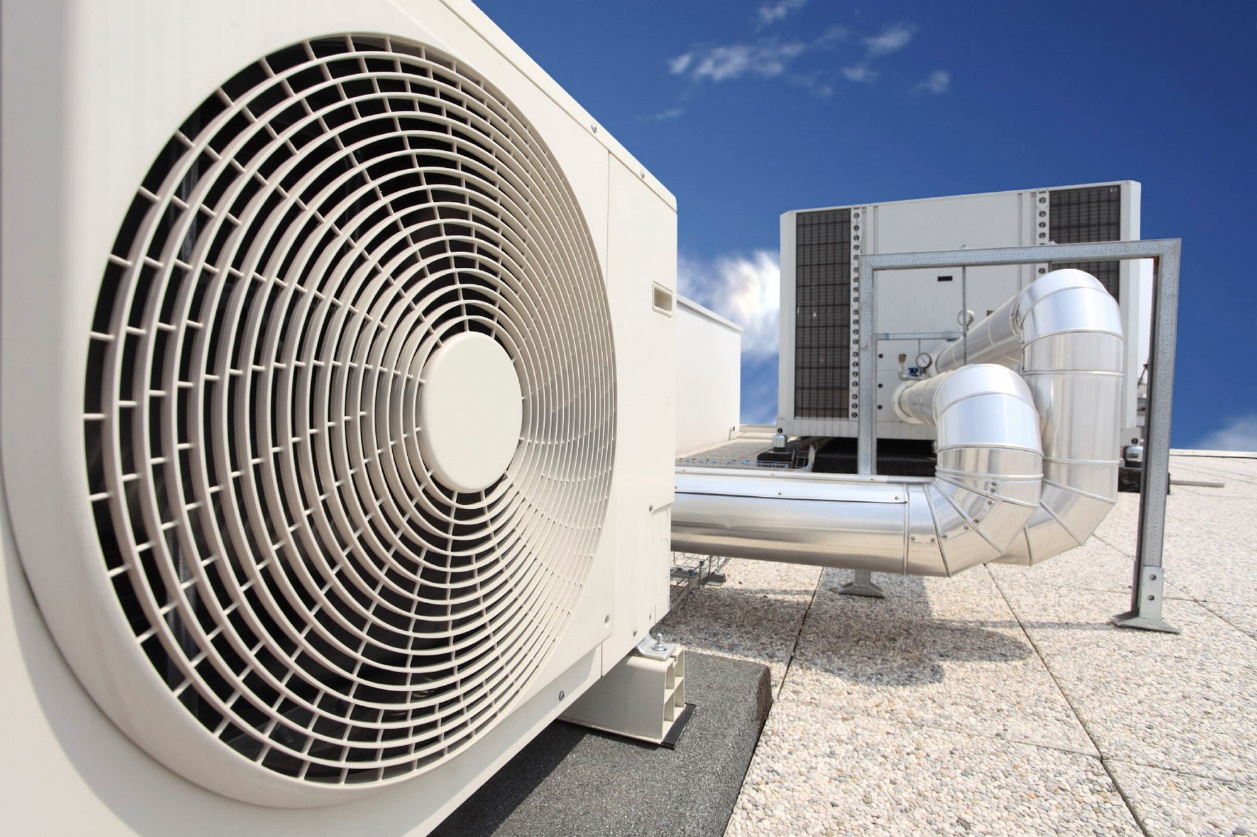 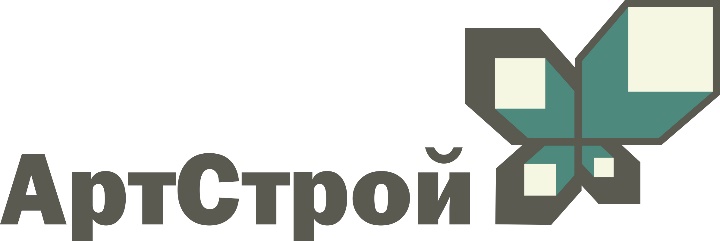 Техническая
эксплуатация 
объектов
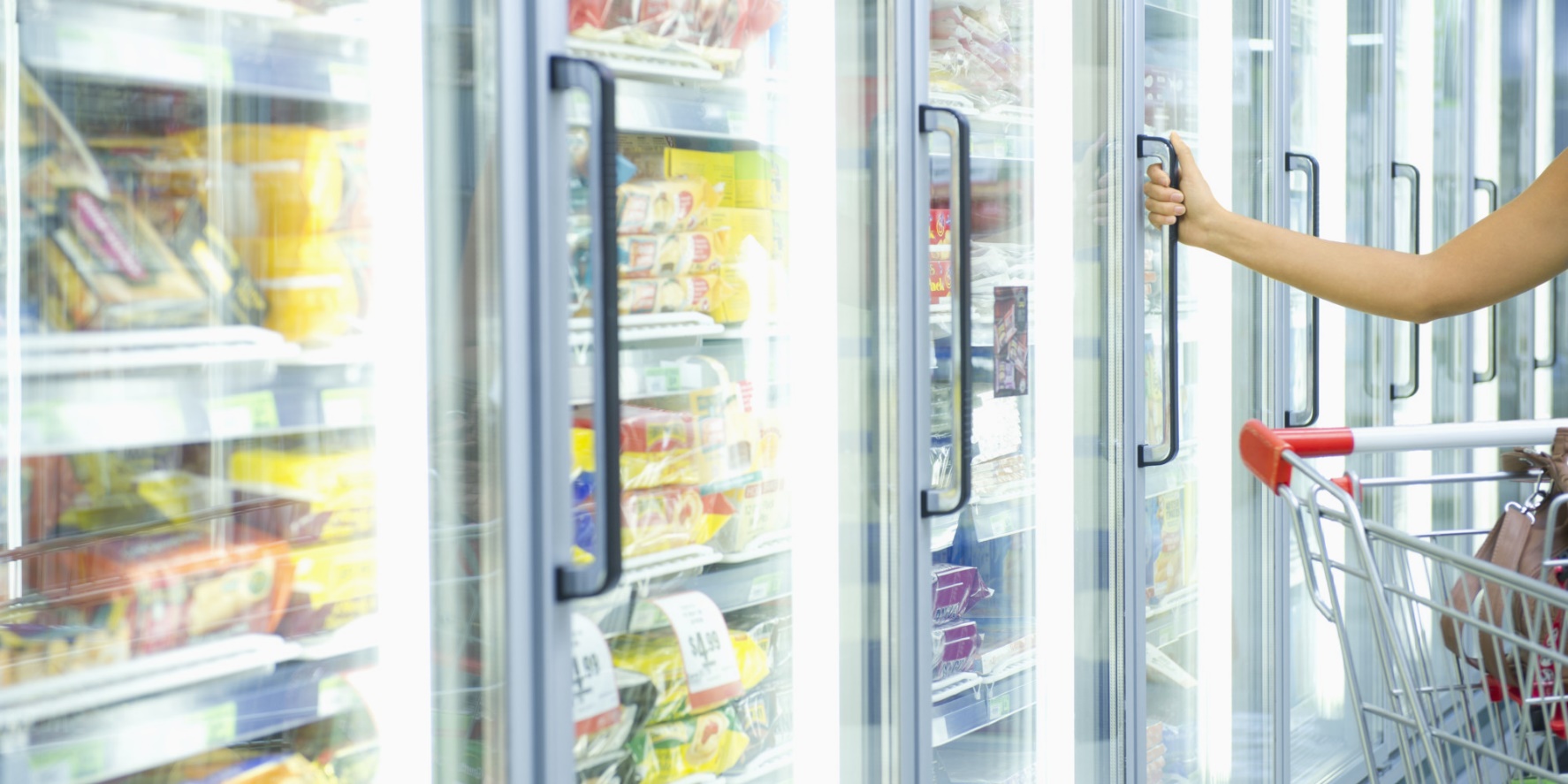 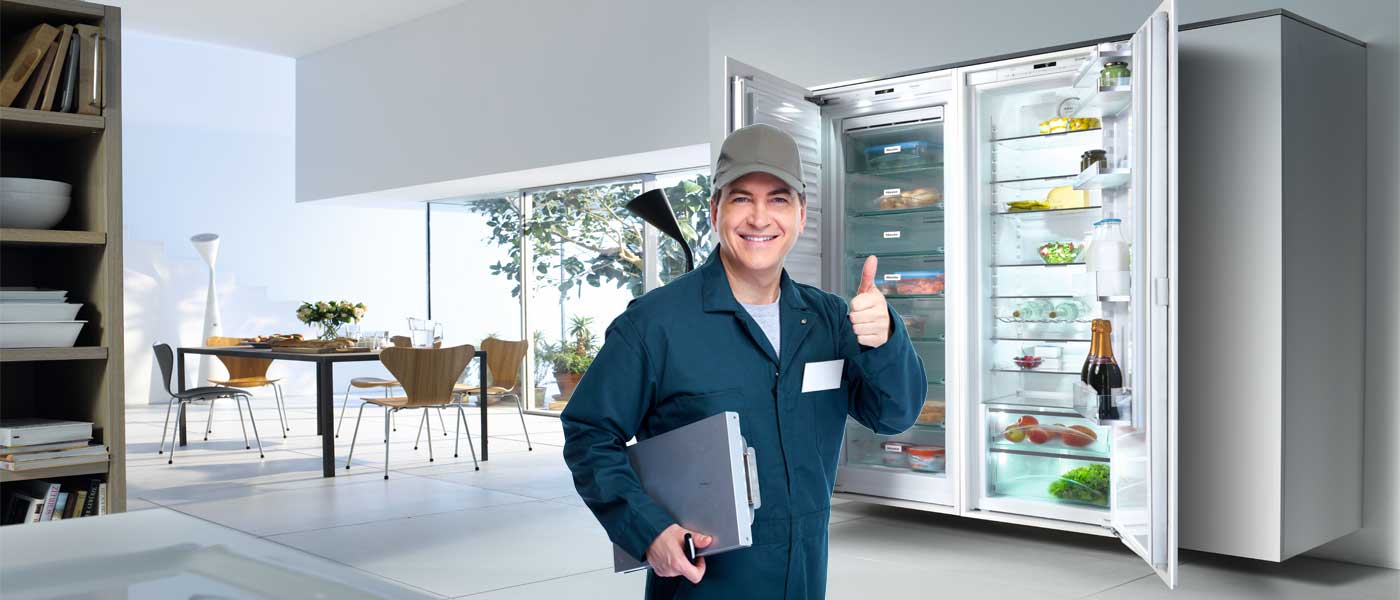 С НАМИ 
УДОБНЕЕ!
Компания АртСтрой занимается комплексным техническим обслуживанием, эксплуатацией зданий и отдельных помещений.

Мы постоянно развиваемся и совершенствуем уровень оказываемых нами услуг.
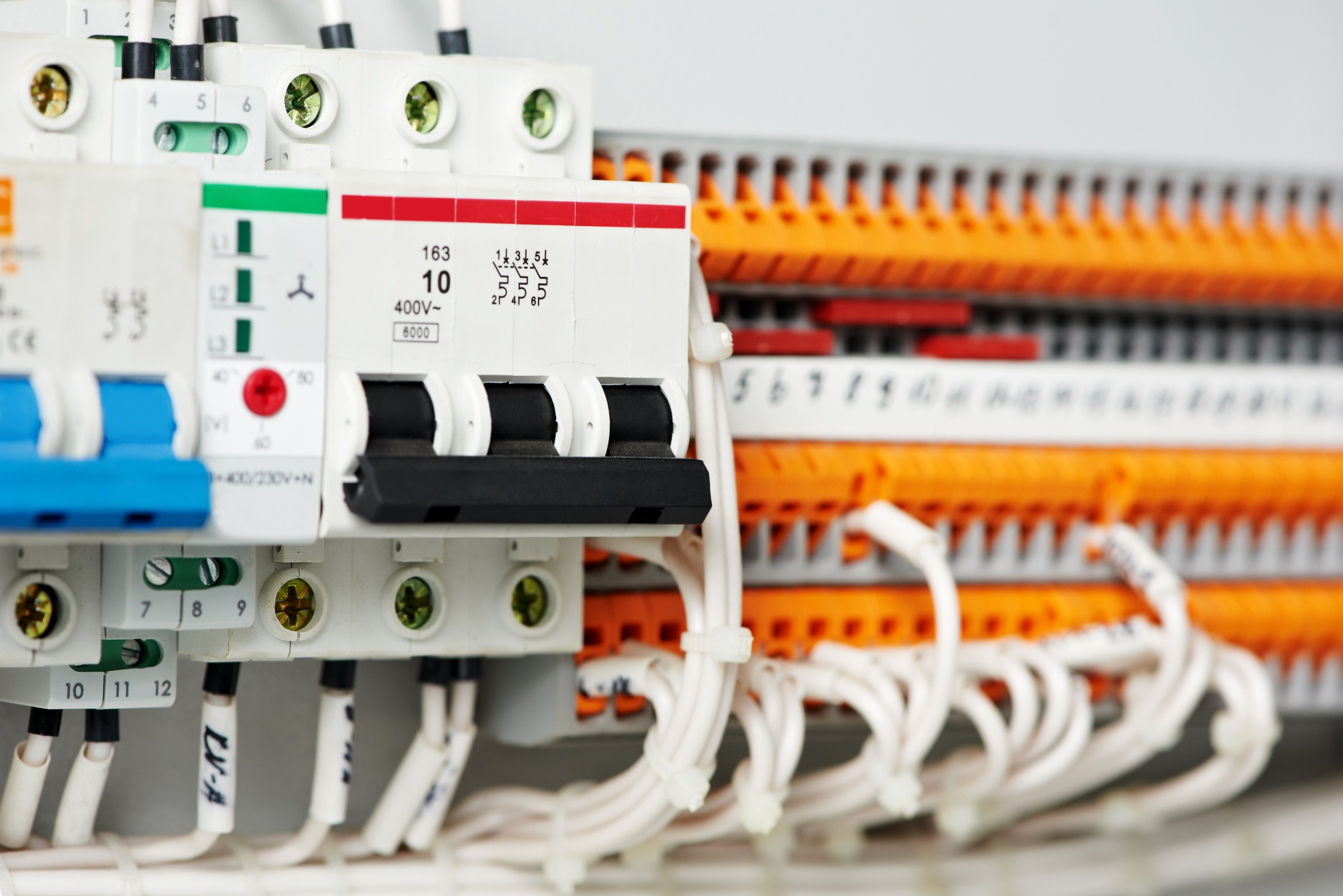 НАЙДЕТСЯ
ВСЁ!
Для каждого Заказчика на складах имеется запас наиболее часто используемых позиций, что обеспечивает максимальную оперативность доставки и замены вышедшего из строя оборудования на объекте.
Редкие и специфические позиции наш отдел снабжения найдет, закупит и доставит в кротчайшие сроки с момента согласования закупки с клиентом.
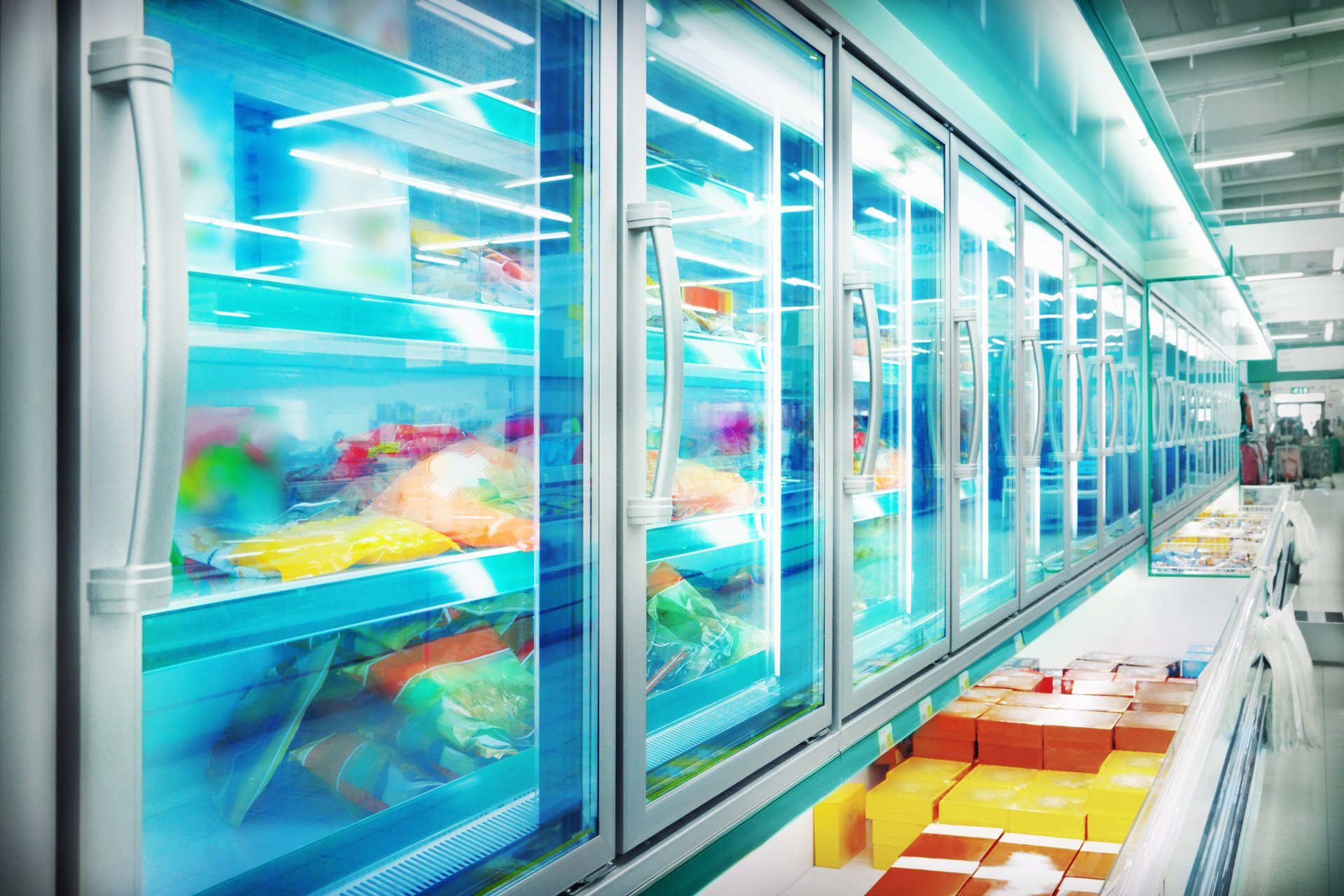 ОПЕРАТИВНАЯ ДОСТАВКА
УНИКАЛЬНЫЙ АССОРТИМЕНТ
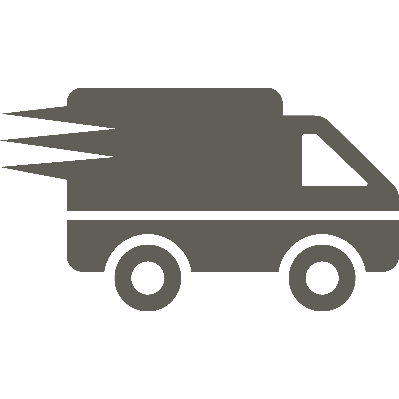 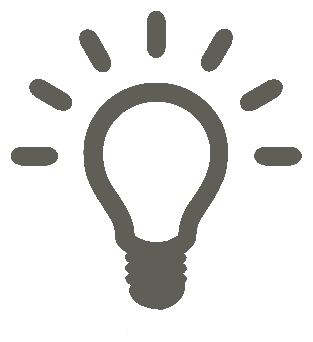 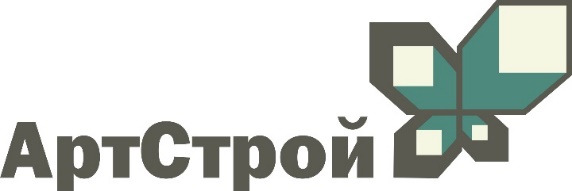 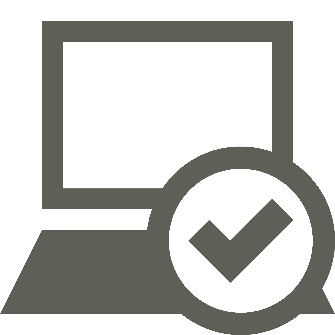 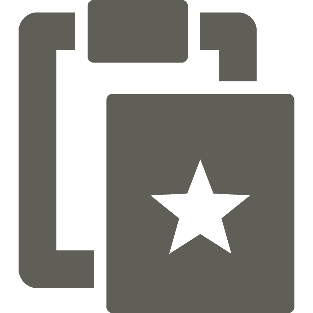 Современное по
ИНДИВИДУАЛЬНЫЙ ПОДХОД
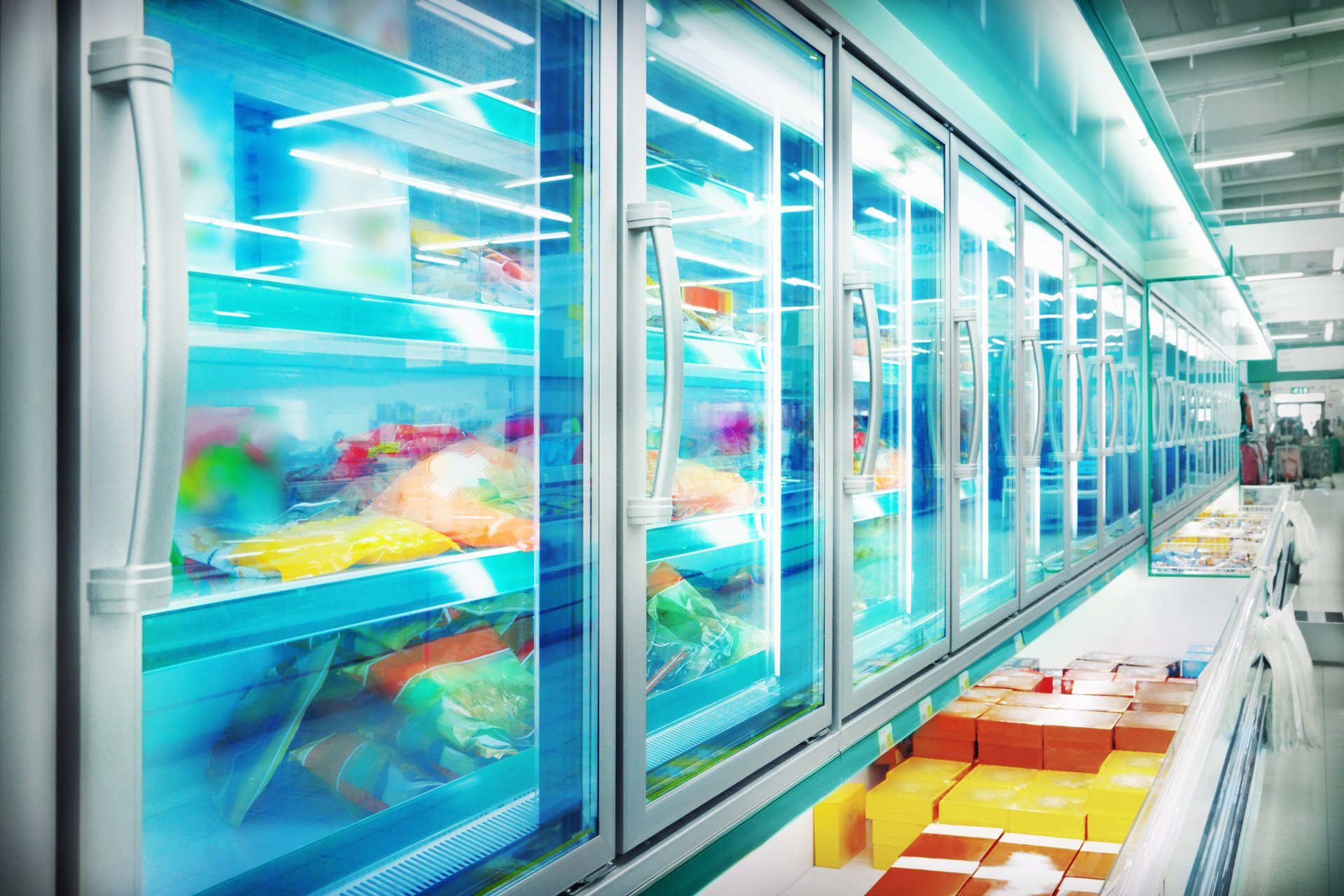 Установка, 
ремонт 
и обслуживание холодильного 
оборудования
Мы сбалансировано подходим к профессиональному обслуживанию холодильной техники клиента. Планирование, определение стоимости работ, монтаж и обязательства по текущему обслуживанию рассматриваются в комплексе.
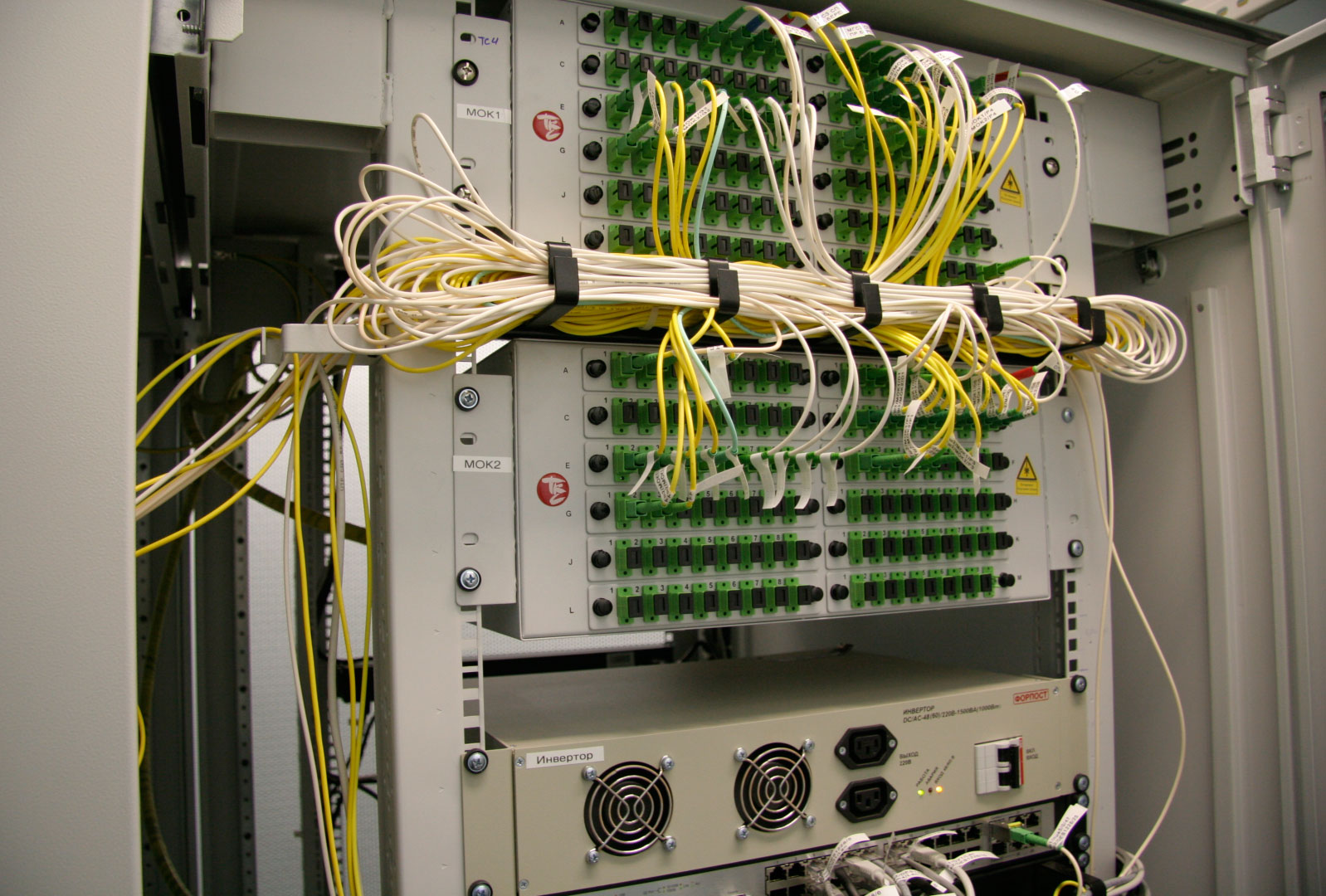 Система электроснабжения
Аварийный и текущий ремонт электрооборудования, замена ламп, светильников, стартеров. ЭПРА, ПРА и электроустановочных изделий.

Проверка электрощитов, приборов учета, плановое и профилактическое обслуживание электропроводки и электроприборов. 

Обслуживание электротехнического оборудования (замена электрических ламп, патронов, розеток, выключателей, электрической проводки, замена или ремонт осветительной аппаратуры, автоматов, профилактический осмотр электрооборудования от ВРУ до потребителя нагрузки).
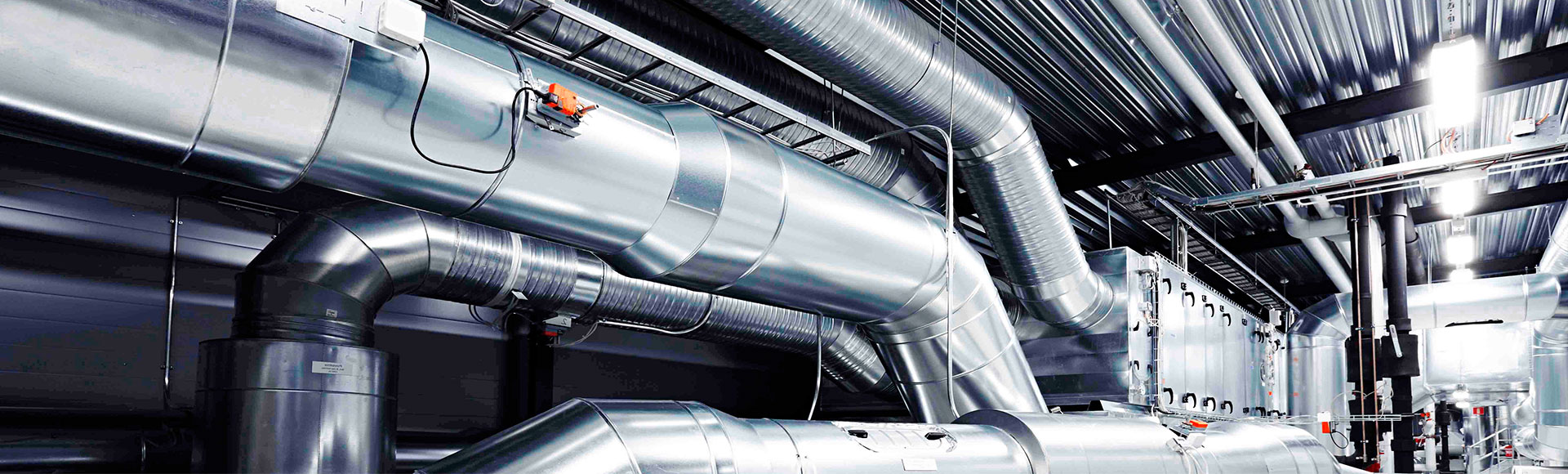 Отопление, Вентиляция и Кондиционирование
Контроль и проверка систем кондиционирования, отопления и вентиляции, проведение сезонных ТО и регламентных работ по обслуживанию внутренних и внешних блоков кондиционеров, 

ККБ приточных систем вентиляции

Плановое и аварийное обслуживание технологической вытяжной системы 
(для предприятий питания и пищевых производств) 

Чистка и замена фильтров

Ремонт оборудования вентиляции и кондиционирования, промышленного и бытового назначения.
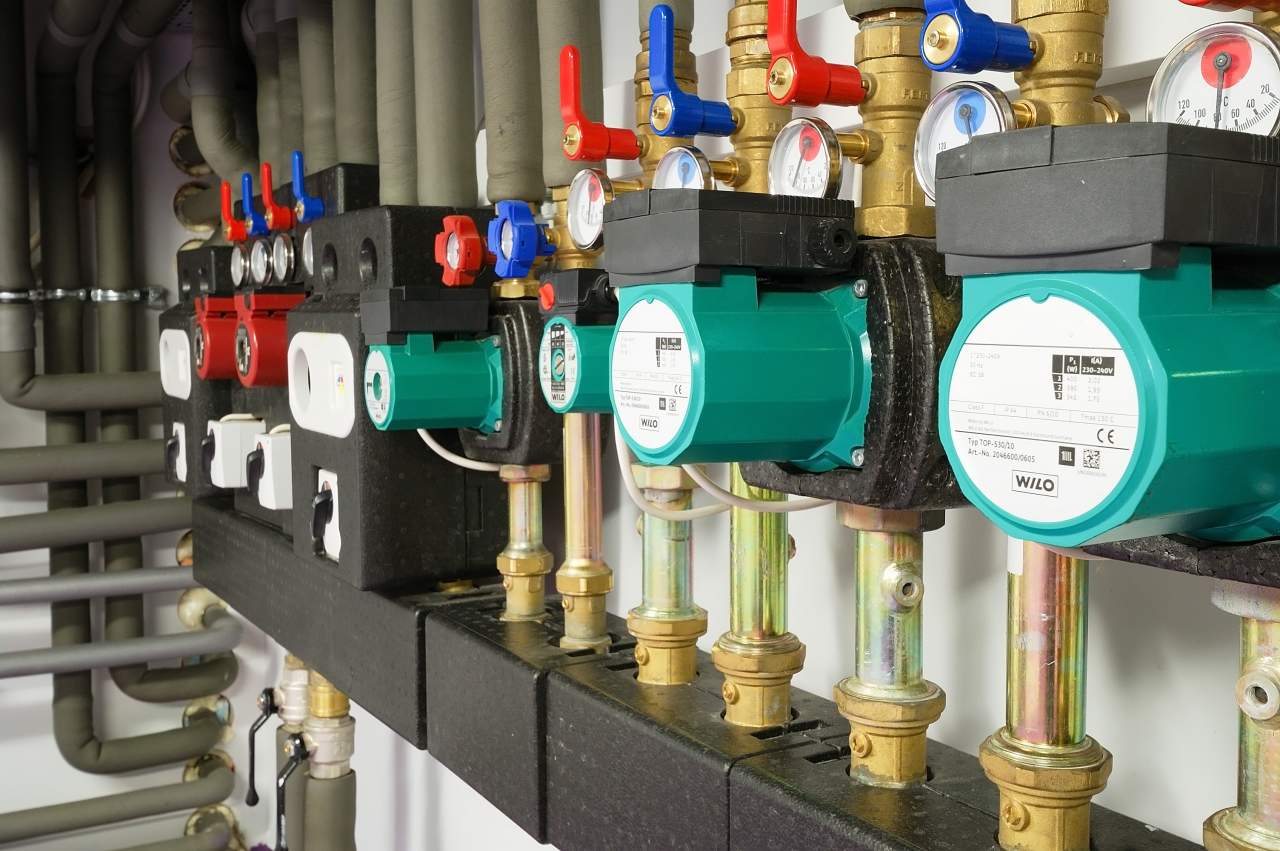 Водоснабжение и водоотведение/
канализация
Контроль и проверка работоспособности и нормального функционирования  систем отопления и канализации. 

Аварийный и текущий ремонт систем отопления и канализации (локализация и устранение неисправности собственными силами, а так же с привлечением специализированных служб). 

Прочистка и промывка систем канализации

Обслуживание сантехнического оборудования (замена вентилей, кранов, гофр, армированных шлангов, прокладок, запорных арматур, частичный ремонт системы водоснабжения, канализации, профилактический осмотр сантехнического оборудования)
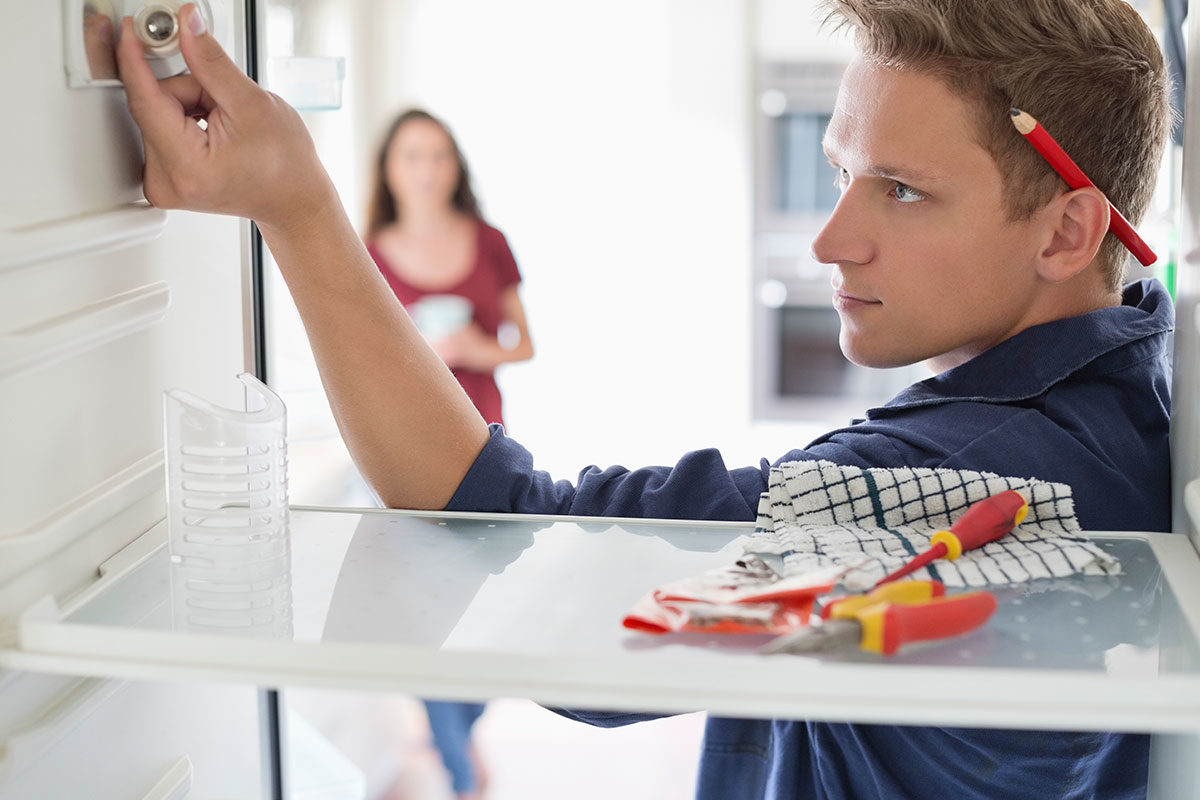 Строительно-монтажные/
общестроительные работы
Текущий ремонт ограждающих конструкций  и элементов дизайна. 

Проведение косметического ремонта. 


Прочее:

Мелкий ремонт торгового оборудования. 

Проведение ТО (чистка, смазка и протяжка) и текущий ремонт автоматических ворот, дверей, замков, доводчиков, окон и фурнитуры.

Слесарные работы (замена и ремонт замков, личинок, дверных доводчиков, ролл- ставен, регулировка дверных петель)
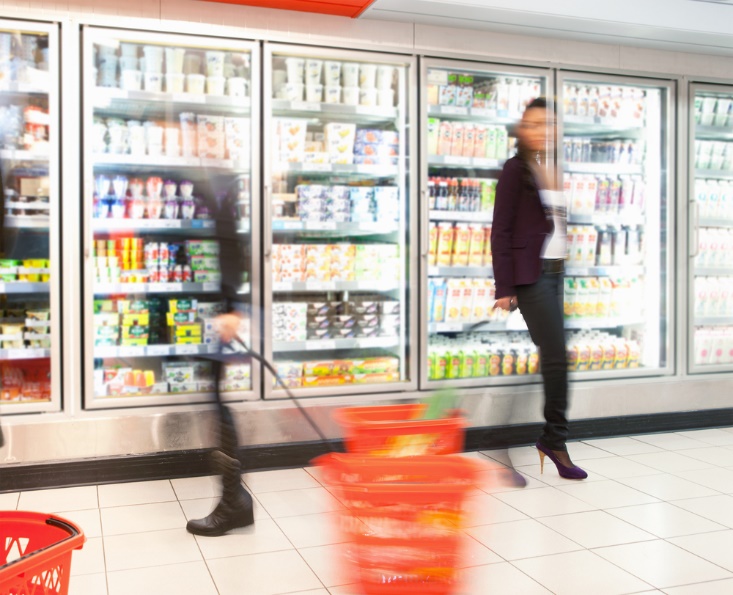 КВАЛИФИЦИРОВАННЫЙПЕРСОНАЛ
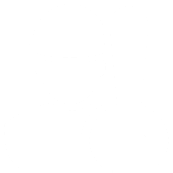 БОЛЬШОЙ ОПЫТ
РАБОТЫ
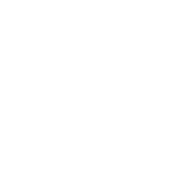 3
причины 
нашего 
успеха
КАЧЕСТВЕННОЕ
ОБОРУДОВАНИЕ
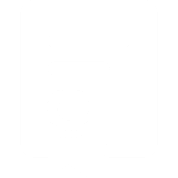 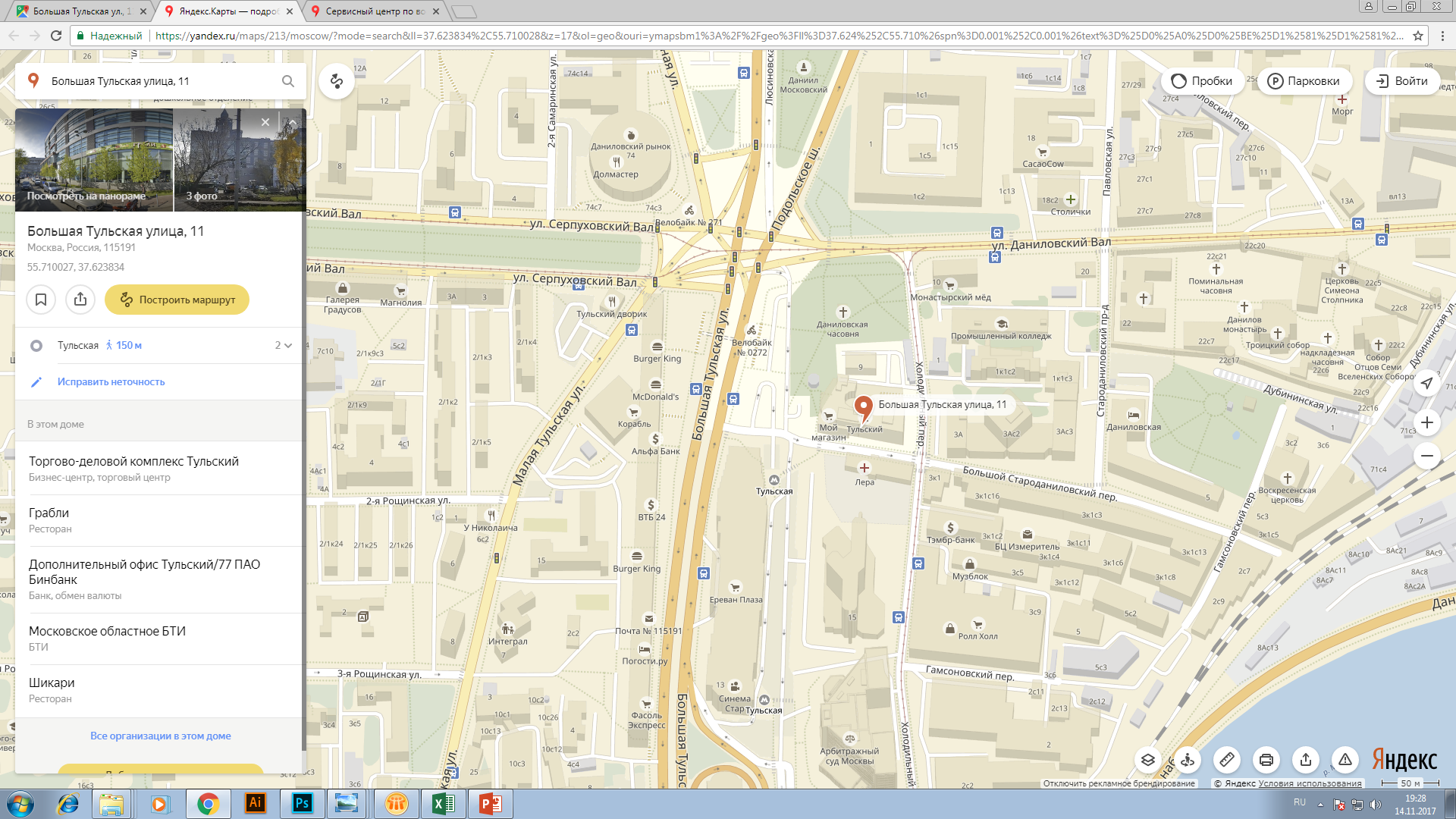 КОНТАКТЫ
г. Москва, 
ул. Большая Тульская, д. 11
Тел.:+7 (495) 135-18-84
E-mail: info@artstroy.tech
Сайт:
www.artstroy.tech